29-30 января 2018 г.
XIX международная научно-практическая конференцияНОВЫЕ ИНФОРМАЦИОННЫЕ ТЕХНОЛОГИИ В ОБРАЗОВАНИИ
1С:Документооборот в вузе:
 
варианты внедрения, 
подводные камни и 
сложности
ГАФАРОВ ЕВГЕНИЙ
доктор физ.-мат. наук
руководитель проектов 
ООО «Большие числа»
[Speaker Notes: Для смены шаблона на другой вид необходимо:- щелкнуть правой кнопкой мыши на пустое место в слайде- выбрать пункт «оформление слайда»- выбрать справа пункт «шаблоны презентации»- из 5 вариантов «используется в данной презентации» выбрать нужный
- щелкнуть по нему правой кнопкой мыши и выбрать 1 из 3х вариантов применения]
Часть 1. Проектные технологии
Подходы к внедрению
Стандарты и сертификаты
Этапность внедрения
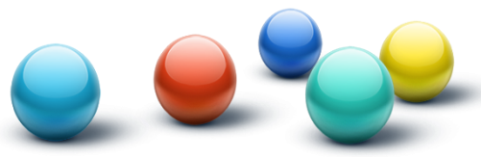 15
Почему важна методология внедрения Отличия от внедрения 1С:Бухгалтерия
сквозные бизнес-процессы (разные подразделения);

специфика вуза;
устоявшиеся процедуры и привычки;
нет регламентов (документооборота, бизнес-процессов);
3
[Speaker Notes: При работе с презентациями:

Желательно не допускать увеличения объема файла:
1) Создаваемую презентацию необходимо хранить у себя на компьютере, 
сохраняясь только с помощью клавиши Save As, можно сохранить файл поверх старого, 
нажав «ОК» на предупреждение о перезаписи.
2) Если файл редактируется целый день и весит более 2 Mb, необходимо отключить параметры автосохранения, чтобы размер файла не увеличивался, а работа не приводила к зависанию.
Отключение параметров автосохранения:
В главном меню: Сервис/Параметры/Сохранение – снимаем галочку «автосохранение каждые__мин».
При отключенном автосохранении необходимо сохраняться каждые 5 минут работы с помощью клавиши Save As.
______________________________________________________________________________________________________________________________________________
На слайде можно задать в нижнем колонтитуле наименование самого слайда, наименование всей презентации и номера страниц, причем можно даже,если знать заранее точное количество страниц, задать нумерацию в стиле «1 из 10».

Можно впечатывать на каждый слайд название доклада. Для этого нужно воспользоваться меню «Вставка» – «Номер слайда» и установить галочку «Нижний колонтитул»после чего вписать само название в пустую строку ниже. Установить нижний колонтитул можно либо для 1 слайда – нажав «применить», либо для всей презентации, выбрав пункт «применить ко всем». В варианте для всей презентации, чтобы не допустить появления нижнего колонтитула на последнем и титульном слайде,есть пункт «Не показывать на титульном слайде», где можно поставить галочку.

Чтобы убрать нижний колонтитул, либо из меню «Вставка» - «Номера страниц» убрать галочку, относящуюся к нему, и сам текст нижнего колонтитула,
либо удалить нижний колонтитул из шаблона презентации.

Можно задавать номера страниц.
По желанию можно дописать количество страниц «1 из 10», где «из 10» вводится вручную.
Так как размер номеров небольшой, их желательно выделить «полужирным».
1. Для установки номеров страниц по всей презентации можно зайти в меню: Вставка/Номер слайда/ «Применить ко всем».
2. Поставить галочку – не показывать на титульном листе. Тут же можно задать точное количество слайдов, приписав к знаку «#» словосочетание «из 17». 
3. Чтобы убрать номер страницы на последнем слайде, можно опять зайти Вставка/Номер слайда и снять галочку «Номер слайда», затем нажать  «Применить».

Чтобы убрать номер страницы со слайда, можно либо зайти в меню Вставка/Номер слайда и снять галочку «Номер слайда», затем нажать- «Применить», либо зайти в шаблон и удалить блок с «#», предназначенный для номера слайда.]
Подходы к внедрению
Waterfall или Agile
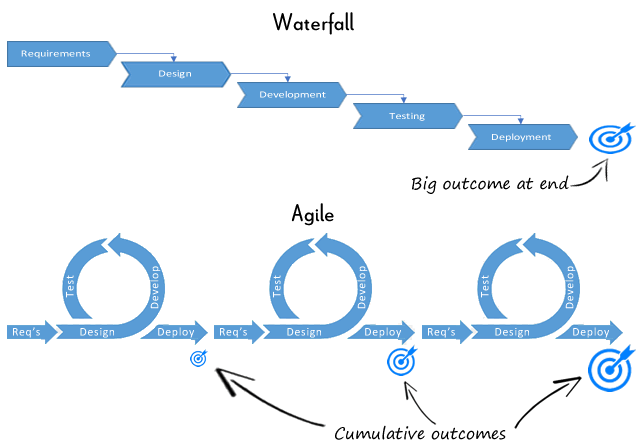 4
[Speaker Notes: Рисунок можно перерисовать согласно этапам]
1С:Технология корпоративного внедрения                                                                
1С:Технология быстрого результата
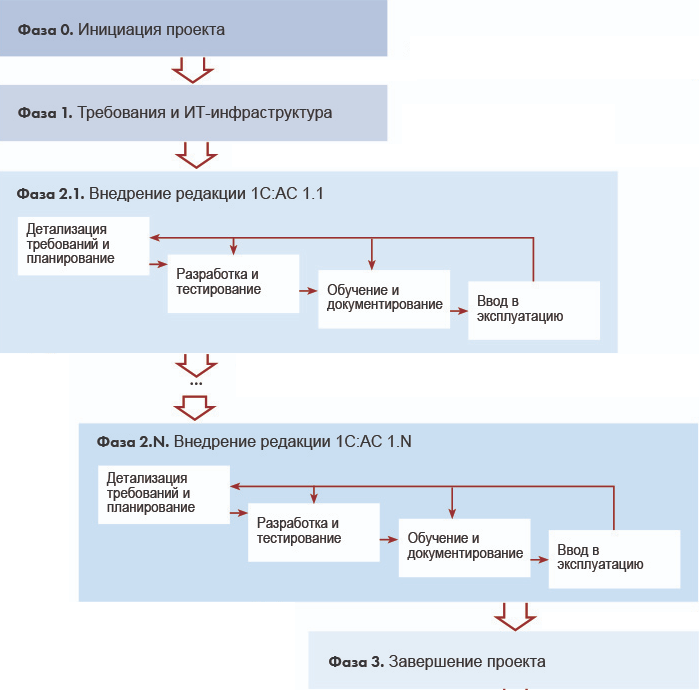 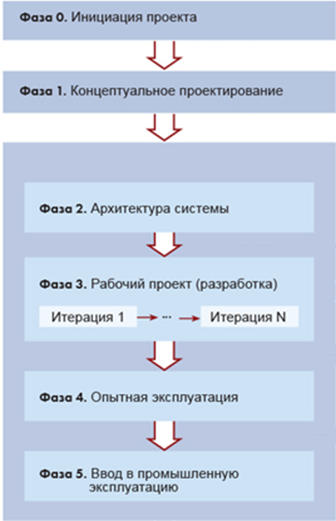 5
Управление проектом
Стандарты и сертификаты
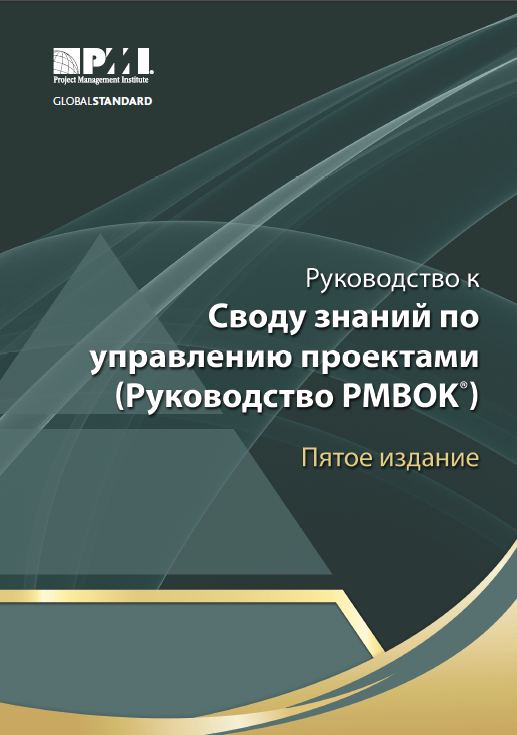 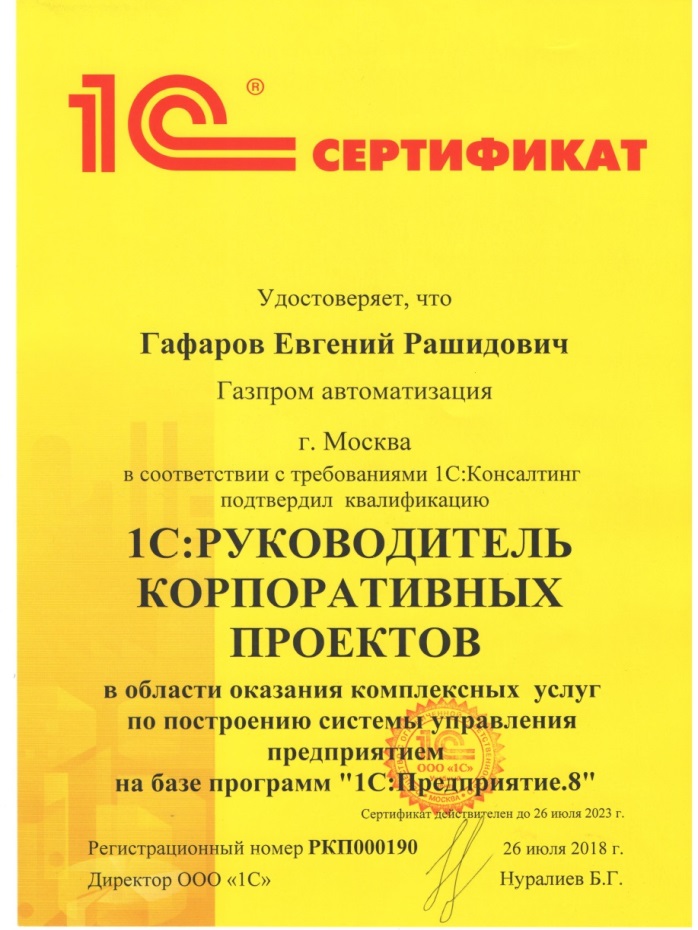 6
Этапы реализации проекта
* Методический и технический этапы могут выполняться параллельно после проектирования целевой модели
7
[Speaker Notes: При работе с презентациями:

Желательно не допускать увеличения объема файла:
1) Создаваемую презентацию необходимо хранить у себя на компьютере, 
сохраняясь только с помощью клавиши Save As, можно сохранить файл поверх старого, 
нажав «ОК» на предупреждение о перезаписи.
2) Если файл редактируется целый день и весит более 2 Mb, необходимо отключить параметры автосохранения, чтобы размер файла не увеличивался, а работа не приводила к зависанию.
Отключение параметров автосохранения:
В главном меню: Сервис/Параметры/Сохранение – снимаем галочку «автосохранение каждые__мин».
При отключенном автосохранении необходимо сохраняться каждые 5 минут работы с помощью клавиши Save As.
______________________________________________________________________________________________________________________________________________
На слайде можно задать в нижнем колонтитуле наименование самого слайда, наименование всей презентации и номера страниц, причем можно даже,если знать заранее точное количество страниц, задать нумерацию в стиле «1 из 10».

Можно впечатывать на каждый слайд название доклада. Для этого нужно воспользоваться меню «Вставка» – «Номер слайда» и установить галочку «Нижний колонтитул»после чего вписать само название в пустую строку ниже. Установить нижний колонтитул можно либо для 1 слайда – нажав «применить», либо для всей презентации, выбрав пункт «применить ко всем». В варианте для всей презентации, чтобы не допустить появления нижнего колонтитула на последнем и титульном слайде,есть пункт «Не показывать на титульном слайде», где можно поставить галочку.

Чтобы убрать нижний колонтитул, либо из меню «Вставка» - «Номера страниц» убрать галочку, относящуюся к нему, и сам текст нижнего колонтитула,
либо удалить нижний колонтитул из шаблона презентации.

Можно задавать номера страниц.
По желанию можно дописать количество страниц «1 из 10», где «из 10» вводится вручную.
Так как размер номеров небольшой, их желательно выделить «полужирным».
1. Для установки номеров страниц по всей презентации можно зайти в меню: Вставка/Номер слайда/ «Применить ко всем».
2. Поставить галочку – не показывать на титульном листе. Тут же можно задать точное количество слайдов, приписав к знаку «#» словосочетание «из 17». 
3. Чтобы убрать номер страницы на последнем слайде, можно опять зайти Вставка/Номер слайда и снять галочку «Номер слайда», затем нажать  «Применить».

Чтобы убрать номер страницы со слайда, можно либо зайти в меню Вставка/Номер слайда и снять галочку «Номер слайда», затем нажать- «Применить», либо зайти в шаблон и удалить блок с «#», предназначенный для номера слайда.]
Часть 2. Этапы реализации и внедрения
Техническая часть
Содержание этапов
Отчетные документы
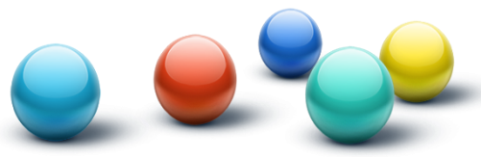 Разработка проектных решений
9
[Speaker Notes: Результат:

Протоколы,
Проектные решения
Частные технические задания]
Реализация
10
[Speaker Notes: Результат: отчеты и протоколы]
Подготовка к опытной эксплуатации
11
[Speaker Notes: Результат: 

Программы и методики
Инструкции
Протоколы 
Приказ]
Опытная эксплуатация
12
[Speaker Notes: Результат: 
Протоколы,
Программа и методика
Инструкции


Протокол
Приказ]
Часть 3. Опыт внедрения в вузах
Типичные сложности
Некоторые заблуждения
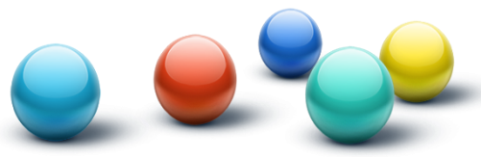 Устав проекта и план управления проектом 
Почему эти документы важны
Определяют, как на проекте будем управлять:
содержанием
сроками
стоимостью
качеством
человеческими ресурсами
коммуникациями
рисками
закупками
заинтересованными сторонами
Воинский устав пишется кровью, а устав проекта -- соплями его руководителя 
(А. Андюкин)
14
Электронная подпись
Особенности использования в вузе
простая электронная подпись –  требуется внутренний регламент;

квалифицированная ЭЦП – фиксируется дата подписания.
15
Информационная безопасность
Бизнес-процесс управления правами доступа
расширенные права доступа к корреспонденции;

автоматизировать согласование и предоставление прав;

АРМ офицера информационной безопасности.
16
Разрывы в электронном согласовании
«Синяя подпись». Особенности и рекомендации
передача приложений;

журнал передачи документов;

распечатать лист согласования;

сканер штрих кода и быстрый сканер.
17
Как заставить работать
Два ключевых распоряжения ректора
Ректор не рассматривает документы без штрих-кода;

Ректор дает поручения в системе.
18
1С:Документооборот как центр управления
Опыт комплексной автоматизации корпорации
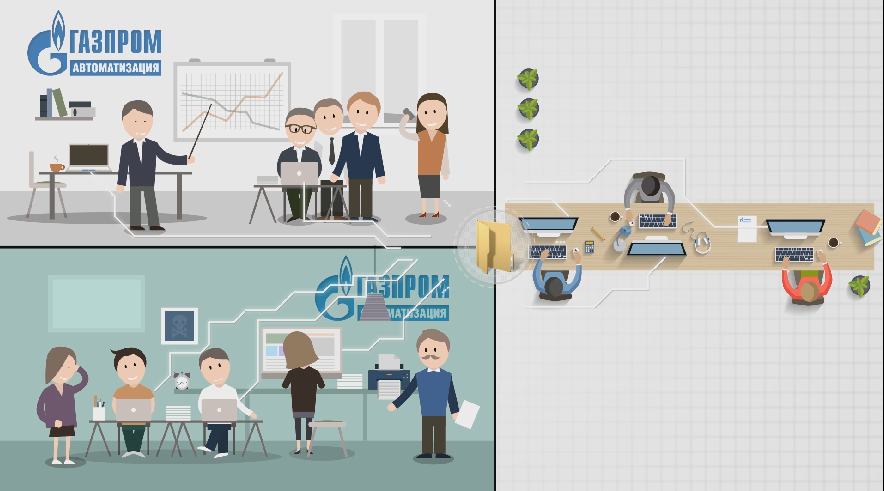 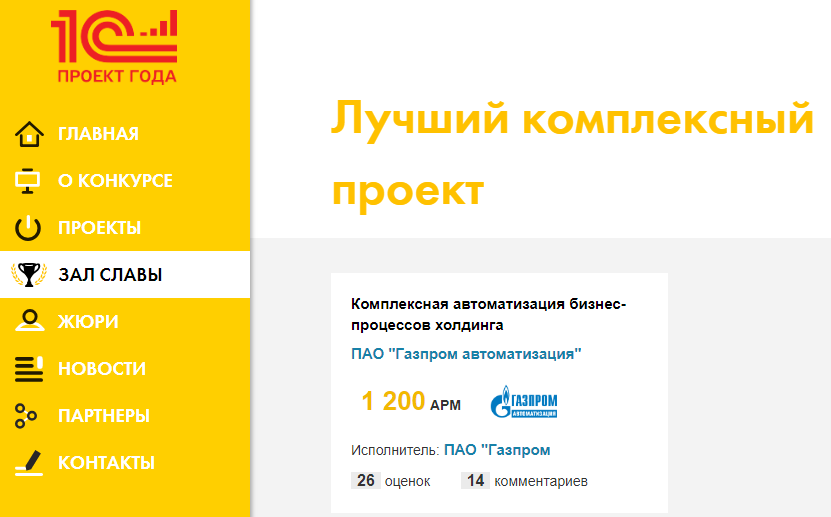 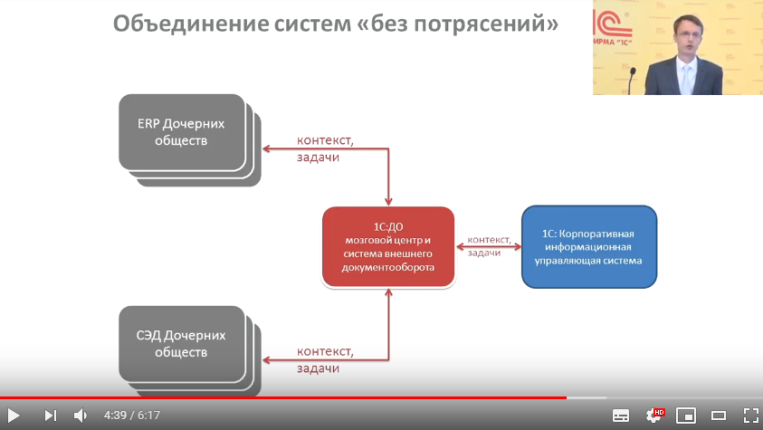 1500 рабочих мест, более 10 заводов/площадок
https://www.youtube.com/watch?v=4RsVRZRcokY
https://www.youtube.com/watch?v=zFObrkYrXTU
eawards.1c.ru
19
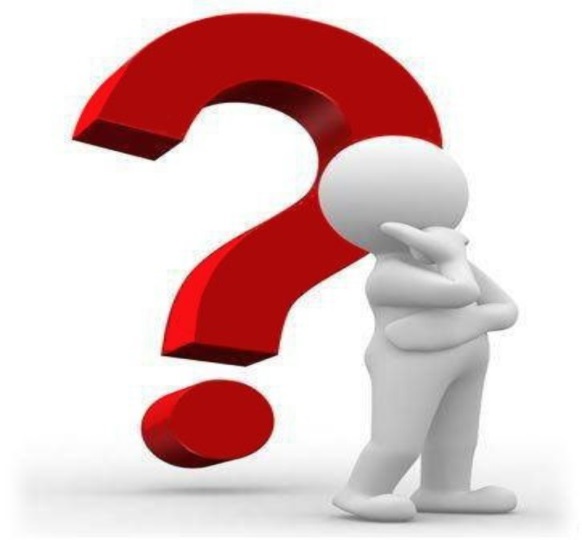 «Большие числа» ОООтел.: +7 (495) 005 24 96e-mail: asr@largenumbers.ru
20